Bài 7: Bài tập về sự chuyển hóa năng lượng trong dao động điều hòa
Lê Thị Lan Anh – QH2021 S SPVL
Hoạt động khởi động
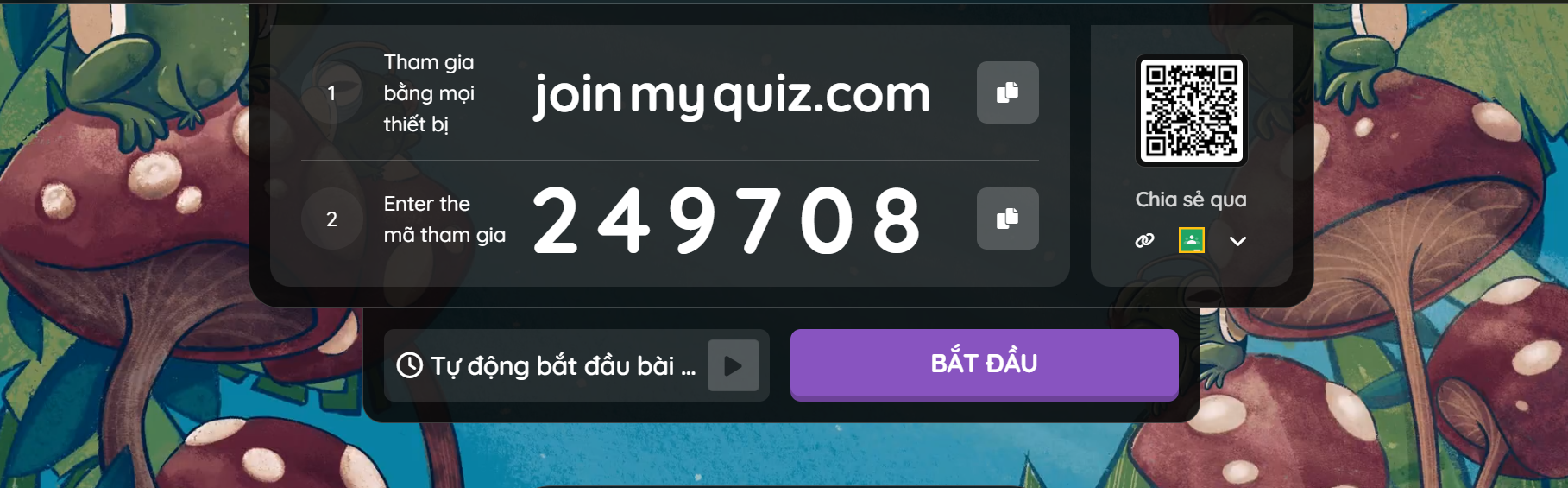 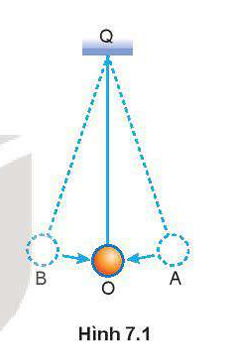 Hướng dẫn giải
Hướng dẫn giải
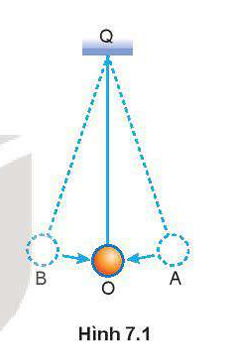 Hướng dẫn giải
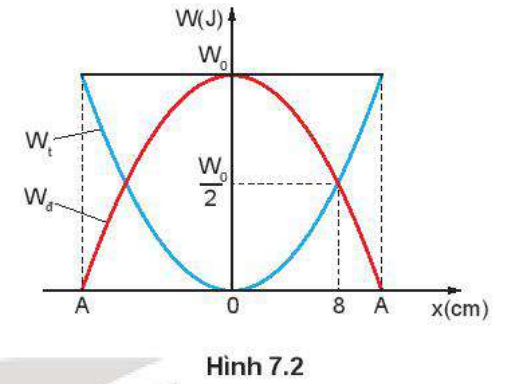 Hướng dẫn giải
Bài tập 2: Đồ thị Hình 7.4 mô tả mối liên hệ giữa gia tốc và li độ của một vật dao động điều hòa.
Sử dụng số liệu trong đồ thị Hình 7.4 để tính tần số của dao động.
Hướng dẫn giải
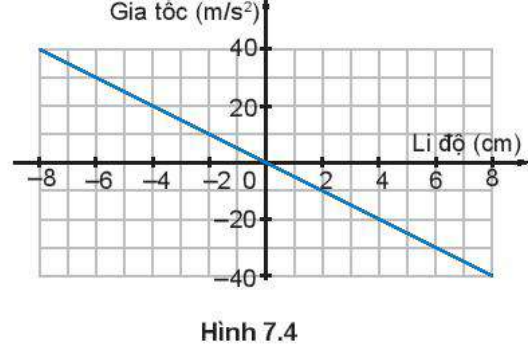 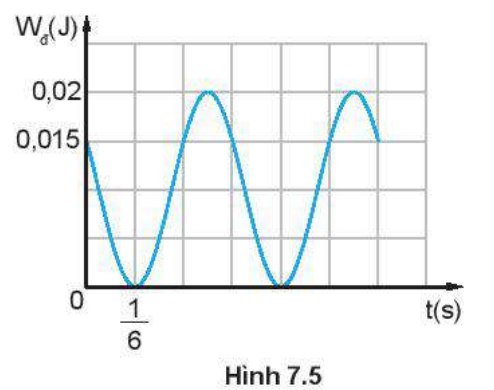 Hướng dẫn giải
Hướng dẫn giải
THANK YOU !